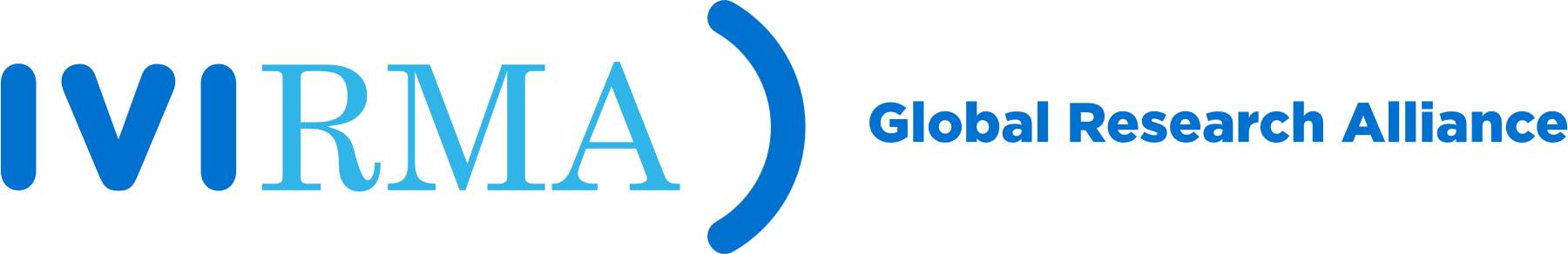 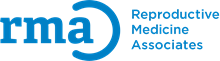 TIME OF TRIGGER ADMINISTRATION FOR IN VITRO FERTILIZATION (IVF) CYCLES IMPACTS DAY OF BLASTULATION BUT NOT TOTAL NUMBER OF USEABLE BLASTOCYSTS
Haley Genovese MD1, Jennifer Zhang MD2, Stephanie Willson MD1, Kassie Bollig1, Marie Werner1
Poster #48
1IVI RMA New Jersey, Basking Ridge, NJ; 2Robert Wood Johnson University Hospital, New Brunswick, NJ.
RESULTS
INTRODUCTION
10,416 patients were included and blastulation rates were calculated (Table 1, Figure 1). 
Table 1: With Group 1 as the reference group, after adjusting for age, BMI, and AMH,
Day 5 BR was 1.9% lower in Group 2 (p<0.001), 3.1% lower in Group 3 (p<0.001), and 5.8% lower in Group 4 (p<0.001)
Day 6 BR was 2.3% greater in Group 2 (p<0.001), 3.1% greater in Group 3 (p<0.001), and 4.9% greater in Group 4 (p<0.001)
Day 7 BR (Figure 1) was not significantly different in Group 2 (p=0.204), but was 0.9% greater in Group 3 (p=0.005) and 1.9% greater in Group 4 (p<0.001). 
Figure 2: The total BR was not different between groups with Group 1 as the reference group. 
Table 1: After adjusting for age, BMI, and AMH, the no cryo rate was also not different between groups with Group 1 as the reference group.
At high volume IVF centers, patients’ assigned time of trigger administration can vary widely in order to accommodate all scheduled oocyte retrieval procedures. 
While there may be up to nine hours between the earliest and the latest retrieval times, laboratory protocols to monitor embryo growth and development do not account for this time difference.
OBJECTIVE
Day 7 BR 
[%, Beta Coefficient* 
(95% CI)]
No Cryo Rate 
[%, Odds Ratio* 
(95% CI)]
Day 6 BR 
[%, Beta Coefficient* 
(95% CI)]
Day 5 BR 
[%, Beta Coefficient* 
(95% CI)]
To evaluate whether the time of ovulation trigger administration is associated with day of embryo blastulation
METHODS
Retrospective cohort study of patients at a university affiliated IVF center undergoing their first IVF cycle with intracytoplasmic sperm injection (ICSI) between January 2017 and December 2023. 
Cycles with a 36-hour interval between ovulation trigger and oocyte retrieval were included; cycles with severe male factor or use of donor oocytes were excluded. 
Patients were categorized into four groups based on time of trigger administration for final oocyte maturation as follows:
Group 1: 6:30pm-8:30pm
Group 2: 8:31pm-10:30pm
Group 3: 10:31pm-12:30am
Group 4: 12:31am-2:30am
The primary outcome was the percentage of fertilized zygotes that reached the blastocyst stage (blastulation rate, BR) on the morning of day 5, 6 or 7 of development. 
The secondary outcome was the percentage of cycles in which no useable blastocysts were obtained (no cryo rate).
Data analysis was done with multivariable linear and logistic regression analysis with adjusting for age, body mass index (BMI), and anti-mullerian hormone (AMH) level.
Table 1.
Blastulation rates sorted by time of trigger and day of embryo culture
*Adjusted for age at oocyte retrieval, BMI, and AMH
*
*
*
*
FIGURE 2.
Total Useable Blastocysts Rate
*
*
*
*
CONCLUSIONS
Patients with an earlier trigger time had significantly more embryos reach the blastocyst stage on day 5.
Trigger timing may consequently impact prioritization of embryos but does not impact total number of useable blastocysts.
FIGURE 1.
Blastulation Rates per Day by Group
* = p<0.01 when compared to equivalent day of culture in reference group (Group 1)